Vlaho Bukovac(4. srpnja 1855. godine u Cavtatu - 23. travnja 1922. u Pragu)
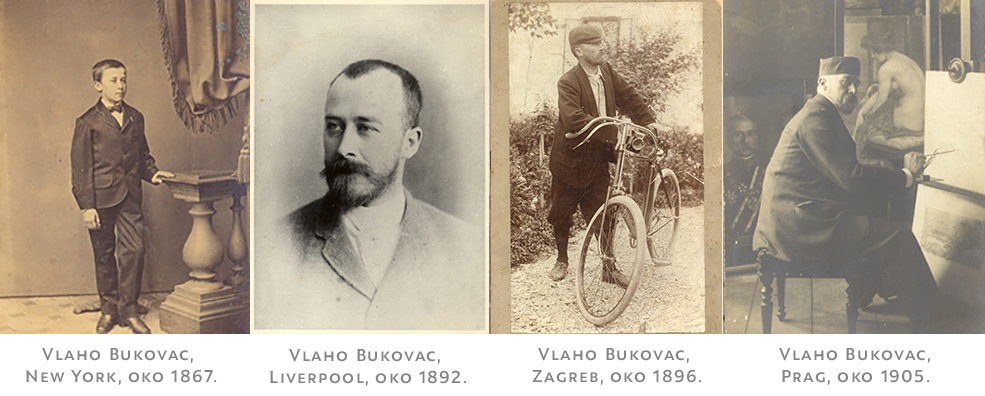 PORTRET

Međunarodni dan obitelji – 15.5.
Portret: https://www.enciklopedija.hr/Natuknica.aspx?ID=49611

portret (francuski portrait), u likovnim umjetnostima (slikarstvu, kiparstvu, grafici) i fotografiji, prikaz određene osobe s njezinim fizičkim obilježjima i psihičkim izrazom. Portret može prikazivati samo lice ili glavu (profil, poluprofil, tri četvrtine profila, en face), poprsje, lik do koljena ili cijelu figuru. 


Izvori:
https://www.migk.hr/vlaho-bukovac
https://biteart.hr/artist/vlaho-bukovac/
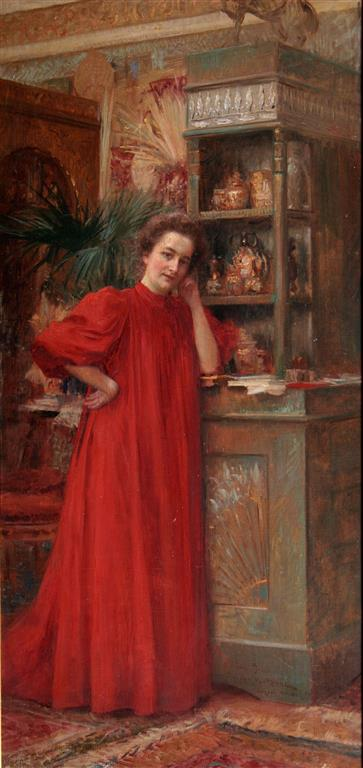 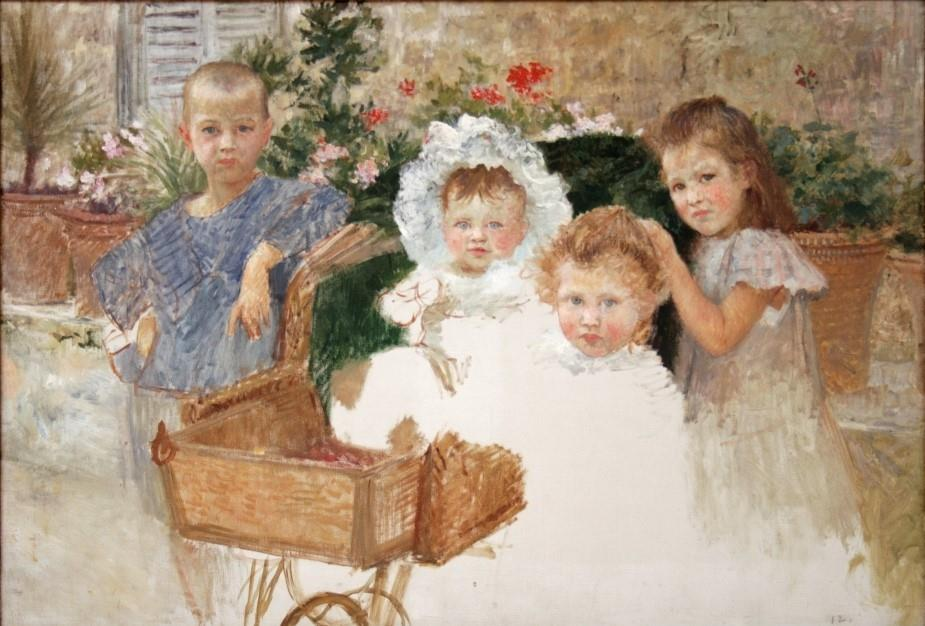 Djeca Umjetnika, Ulje Na Platnu, Oko 1900.
Portret Supruge U Crvenoj Haljini, 
Ulje Na Platnu, 1898.
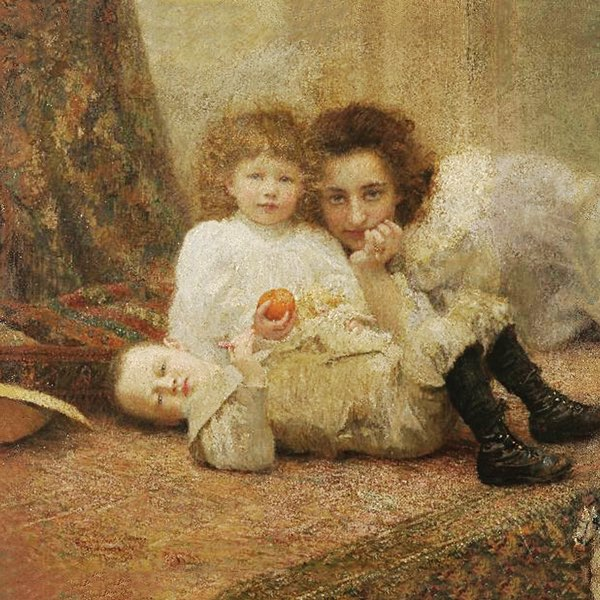 Dolce Far Niente III, Kombinirana Tehnika 
Na Kartonu, 1906.
Moje gnijezdo, 1897.
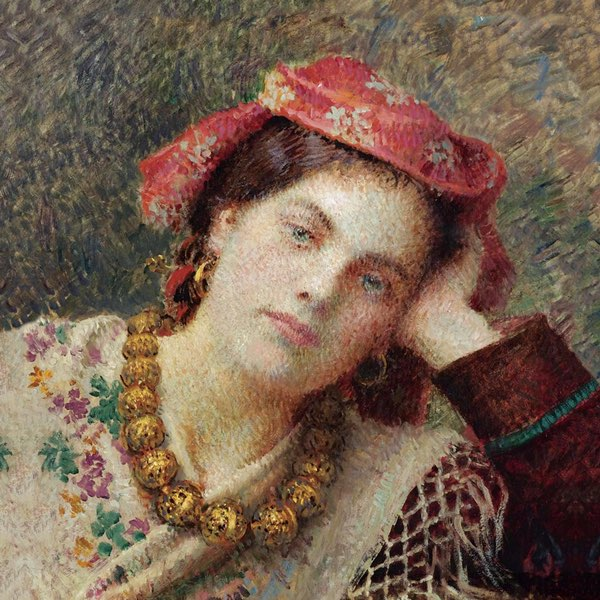 Konavoka u zimskom ruhu 1885.
Daydreams, 1905.
Barunica Rukavina (1898).
Izvori:https://www.migk.hr/vlaho-bukovachttps://biteart.hr/artist/vlaho-bukovac/https://www.matica.hr/vijenac/362/rijetko-viena-remekdjela-5088/